Human Cannonball
By 
Zach Sins 
Simeon Nordlander
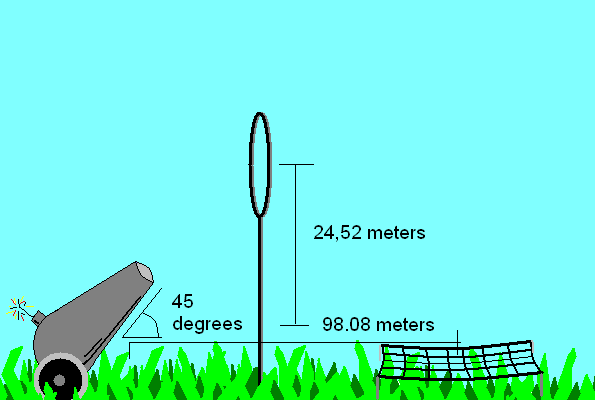 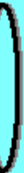 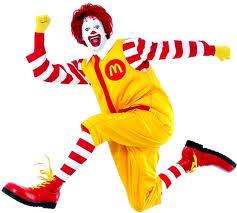 Initial Y Velocity
Angle 45 degrees
Vi = 31 m/s
A = -9.8 m/s
Vi,y = (31 m/s)*sin(45)
Vi,y = 21.9203 m/s
Time
Vpeak = Vi,y + atpeak
0 = 21.9203 m/s + (-9.8 m/s2)t
-21.9203 = (-9.8 m/s2)t
2.2367 = tpeak
ttotal = 4.4734
Range
Vx = (31 m/s)*cos(45)
Vx = dx/dt
21.9203 m/s = dx/4.4734s
98.0823 m = dx
The safety net should be placed 98.0823 meters from the cannon
Height
Vpeak2 = Vi,y2 + 2*a*dy      
0 = (21.9203 m/s)2 + 2(-9.8 m/s)*dy
-480.4996 = -19.6*dy
24.5153 m = dy
The hoop should be 24.5153 meters above the ground